x
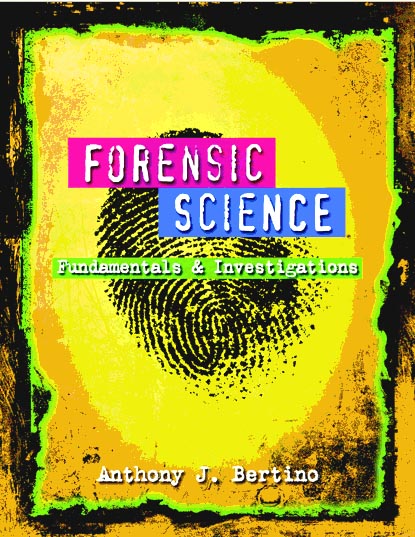 All rights Reserved
South-Western / Cengage
Learning © 2012, 2009
‹#›
Forensic Science:  Fundamentals & Investigations, Chapter 1
Chapter 1  Observation Skills By the end of this chapter you will be able to:
Define observation and describe what changes occur in the brain 
Describe examples of factors influencing eyewitness accounts of events 
Compare the reliability of eyewitness testimony with what actually happened
‹#›
Forensic Science:  Fundamentals & Investigations, Chapter 1
Chapter 1  Observation Skills By the end of this chapter you will be able to:
Relate observation skills to their use in forensic science 
Define forensic science 
Practice and improve your observation skills
‹#›
Forensic Science:  Fundamentals & Investigations, Chapter 1
Introduction
The forensic examiner must be able to
find—identify the evidence
document—record the evidence 
interpret—accurately determine the significance of the evidence
‹#›
Forensic Science:  Fundamentals & Investigations, Chapter 1
What Is Observation?
Our brains can filter out information.
Point out some of the details in this photo.
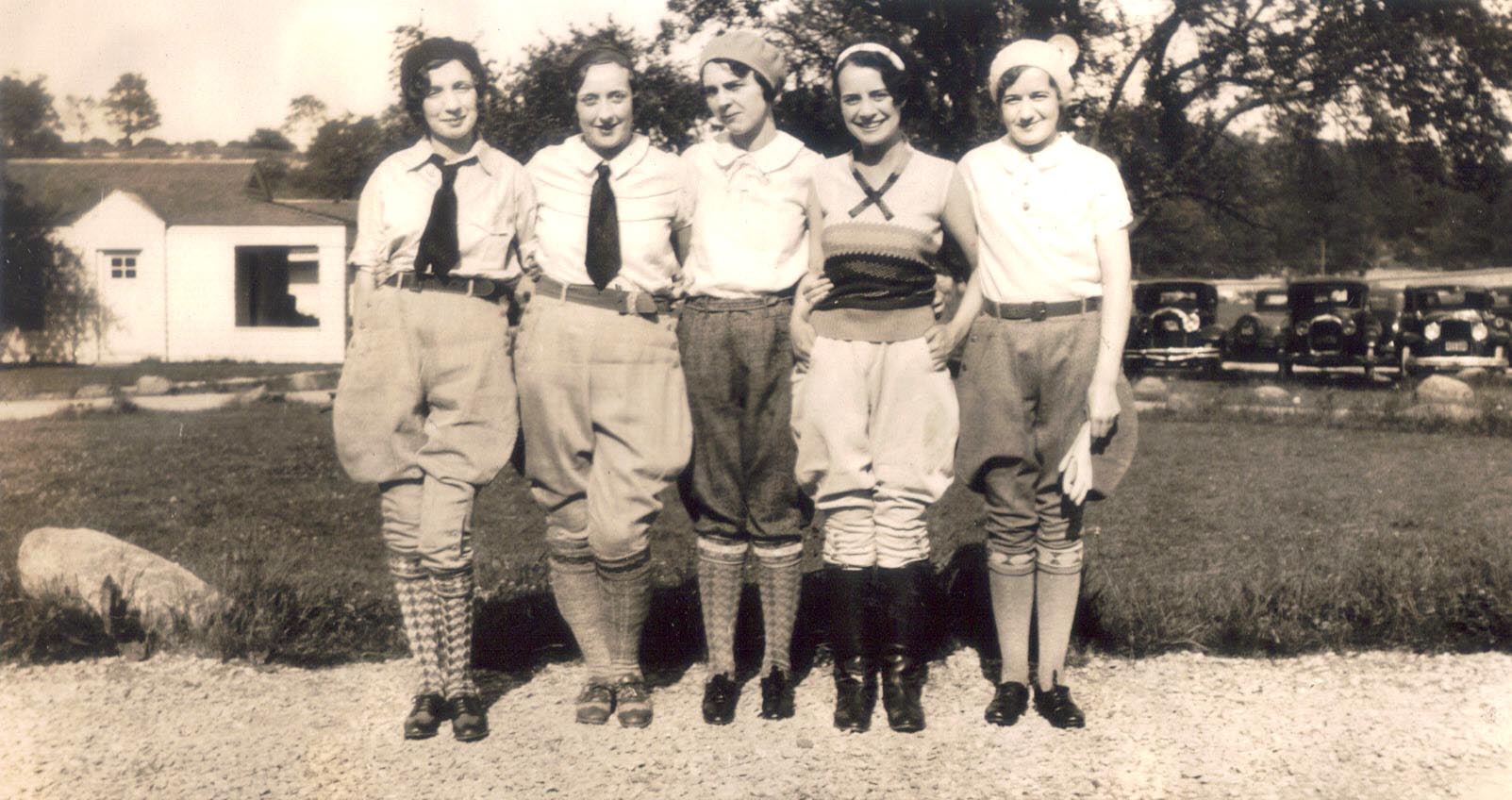 ‹#›
Forensic Science:  Fundamentals & Investigations, Chapter 1
What Is Observation?
How information is processed in the brain
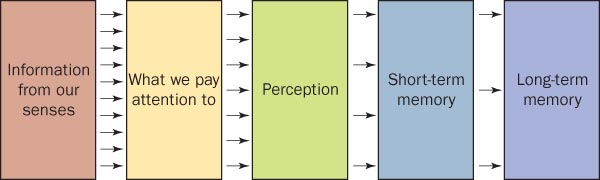 ‹#›
Forensic Science:  Fundamentals & Investigations, Chapter 1
What Is Observation?
Our brains fill in gaps in our perception
In order to make sense of what we perceive, our brains often enrich with detail what we see, taste, hear, smell, or feel
After an event, we can believe things were part of the background even though they were not
‹#›
Forensic Science:  Fundamentals & Investigations, Chapter 1
What Is Observation?
Our brains apply previous knowledgeto new situations
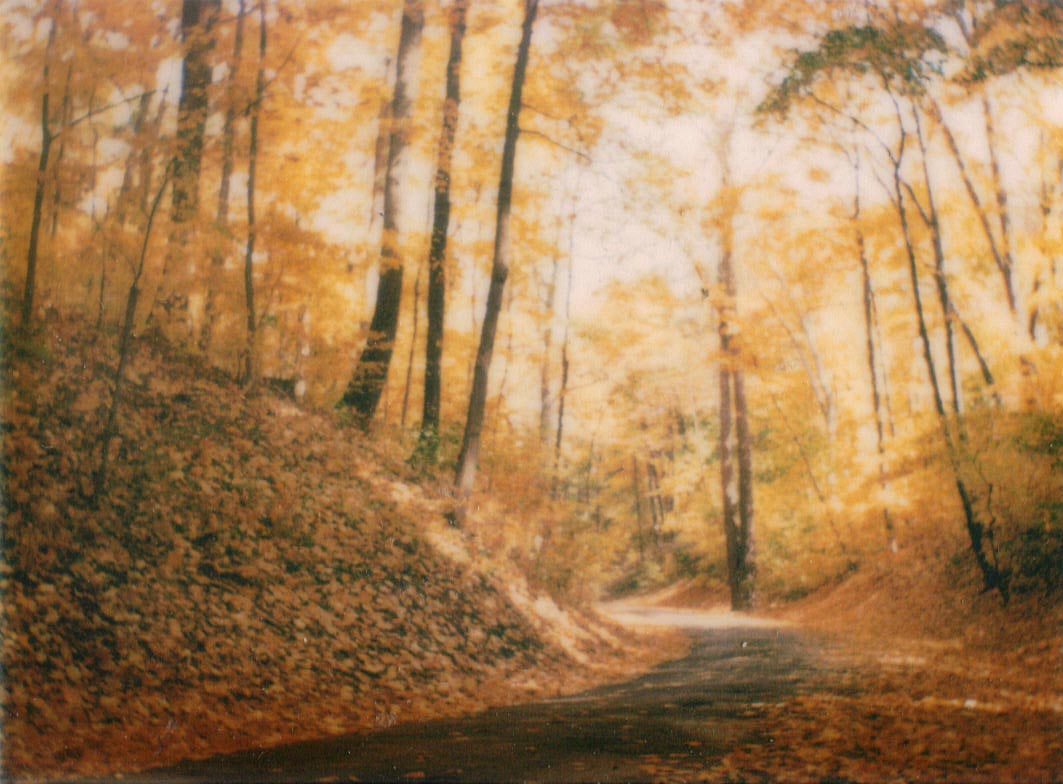 What assumptions can you make about this scene? 
How might those assumptions be wrong?
‹#›
Forensic Science:  Fundamentals & Investigations, Chapter 1
Observations by Witnesses
Observations are affected by: 
Their emotional states
Whether they were alone, part of a group, or near others 
What type of and how much activity was going on around them
‹#›
Forensic Science:  Fundamentals & Investigations, Chapter 1
Eyewitness Accounts
Crime-scene reports often vary, due to:
level of interest
stress
concentration
amount and kind of distractions present
prejudices
personal beliefs 
motives
any lapse in time since the event
‹#›
Forensic Science:  Fundamentals & Investigations, Chapter 1
The Innocence Project
Barry C. Scheck and Peter J. NeufeldBenjamin N. Cardozo School of Law, 
Beginning in 1992, used DNA to examine post-conviction cases
Faulty eyewitness identifications accounted for up to 87% of the wrongful convictions
‹#›
Forensic Science:  Fundamentals & Investigations, Chapter 1
How to be a Good Observer
Observe systematically 
Start at one part of a crime scene and run your eyes slowly over every space
Look carefully at details of each piece of evidence  
Do not assume you will remember everything
‹#›
Forensic Science:  Fundamentals & Investigations, Chapter 1
How to be a Good Observer
Turn off filters 
Consciously pay attention to all details 
Do not pay attention to just what you think is important
All details are potentially important
‹#›
Forensic Science:  Fundamentals & Investigations, Chapter 1
How to be a Good Observer
Collect Information first, interpret data later 
Look for patterns and make connections
More information yields better interpretations
Prejudices exist everywhere— 
eyewitness accounts
your own thinking processes
‹#›
Forensic Science:  Fundamentals & Investigations, Chapter 1
How to be a Good Observer
Documentation, 		Documentation, 				Documentation 
Write down and photograph as much information as possible
Be aware that memory is faulty
Remember that our brains tend to fill in gaps in our perceptions
‹#›
Forensic Science:  Fundamentals & Investigations, Chapter 1
Observations in Forensics
Study situations
Find clues in ordinary details
Work backwards from the evidence to what led up to the crime
Be patient
Practice
‹#›
Forensic Science:  Fundamentals & Investigations, Chapter 1
. . . . . . . . . . . . . . Summary . . . .
The environment and our natural sensory filters affect our ability to observe
Eyewitness reports can be correct, faulty, or a little of both
Acquiring good observation skills takes practice and training
‹#›
Forensic Science:  Fundamentals & Investigations, Chapter 1
. . . . . . . . . . . . . . . . . . Summary
Forensic scientists:
Find and Document Evidence
Evaluate and Interpret
Provide expert testimony to courts
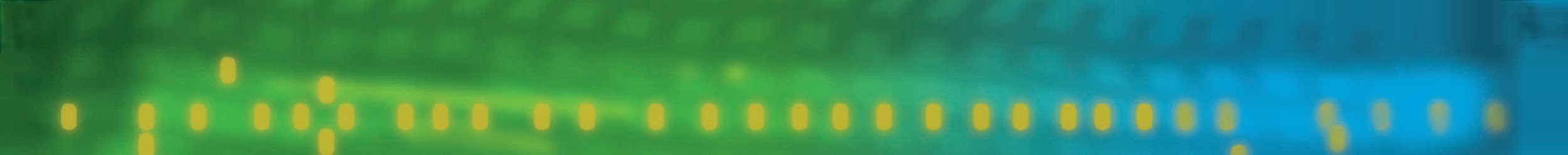 ‹#›
Forensic Science:  Fundamentals & Investigations, Chapter 1